Module 1 Session 4
Assessment of the mangled hand
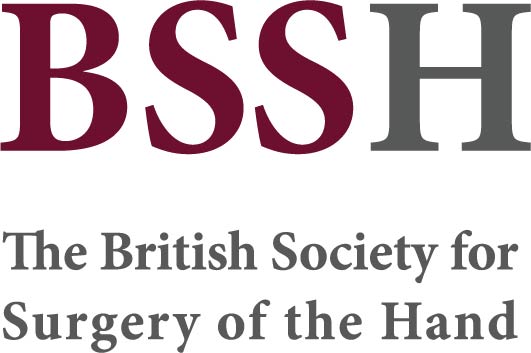 Objectives

1. Define a functional hand and identify the most important muscles of the hand to obtain a functional hand
2. Recognize the altered biomechanics of the injured/mangled hand
3. Identify optimum skeletal stabilisation and soft tissue cover strategies which complement each other and the rehabilitation process.
4. Apply surgical strategies which diminish the chances of revision procedures
5. Design a sustainable rehabilitation program